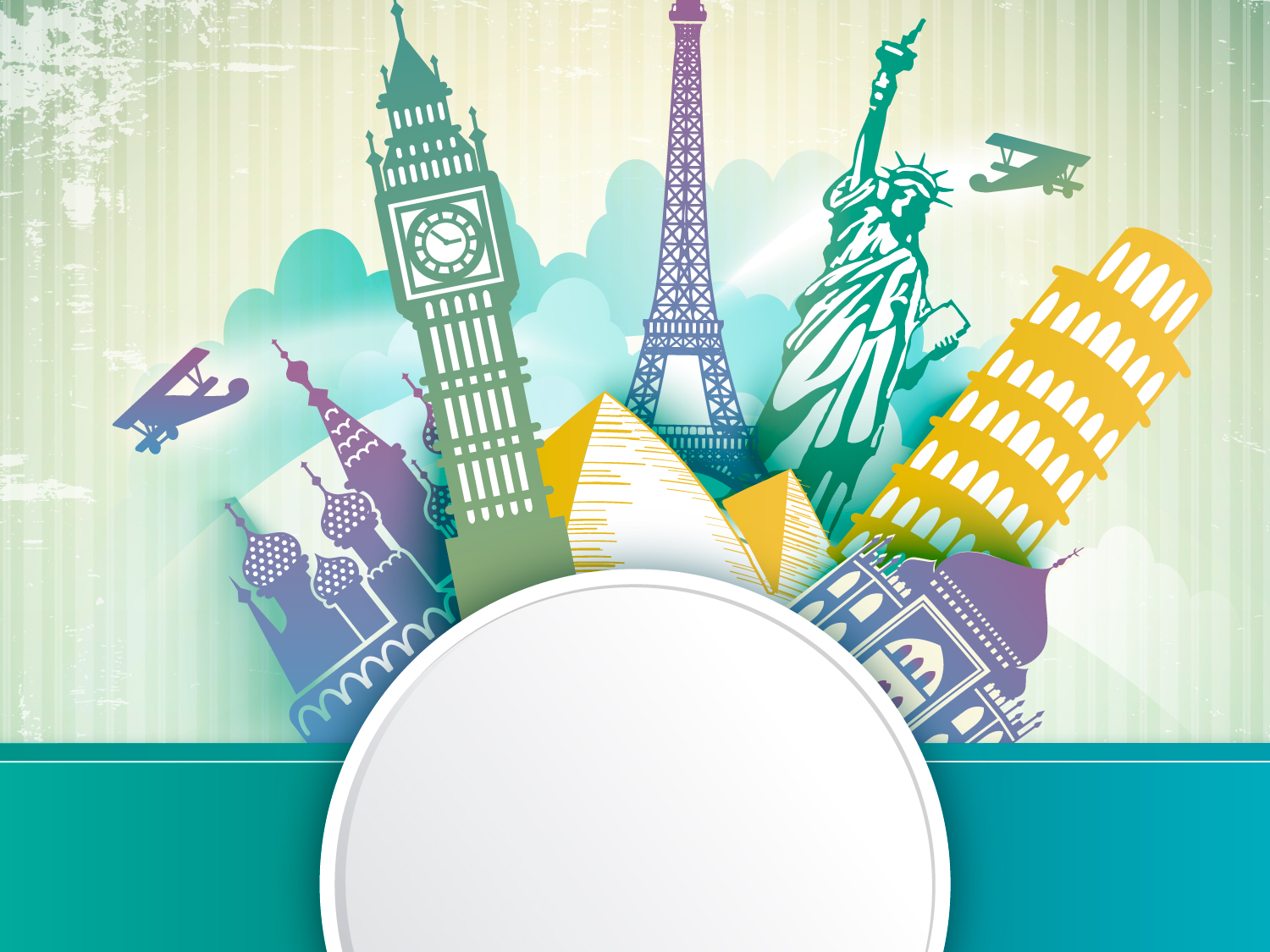 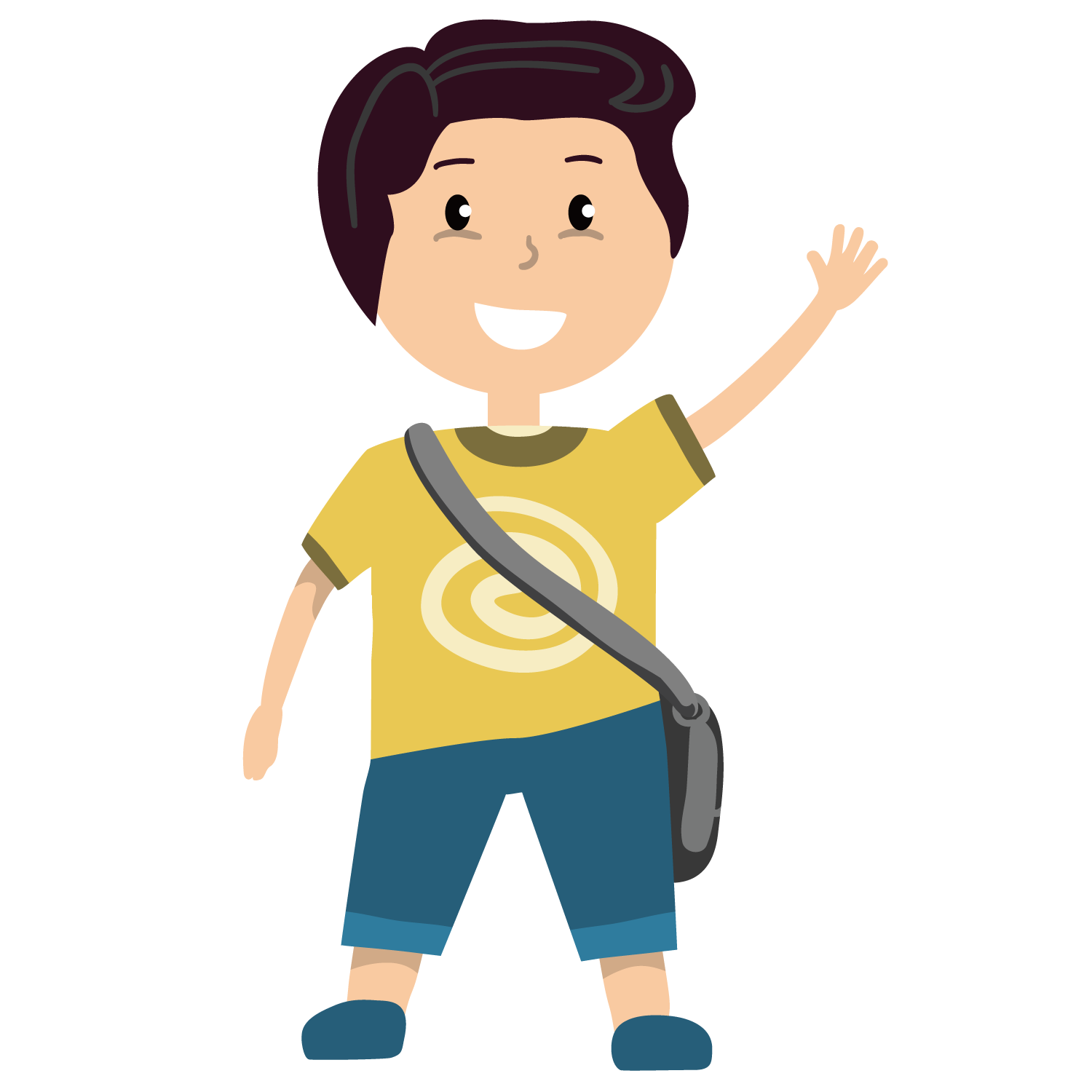 Look at me!
4
Click to add Title
1
Click to add Title
2
Click to add Title
3
5
Click to add Title
Click to add Title
Slide title
Hello! 
I’m a moose!
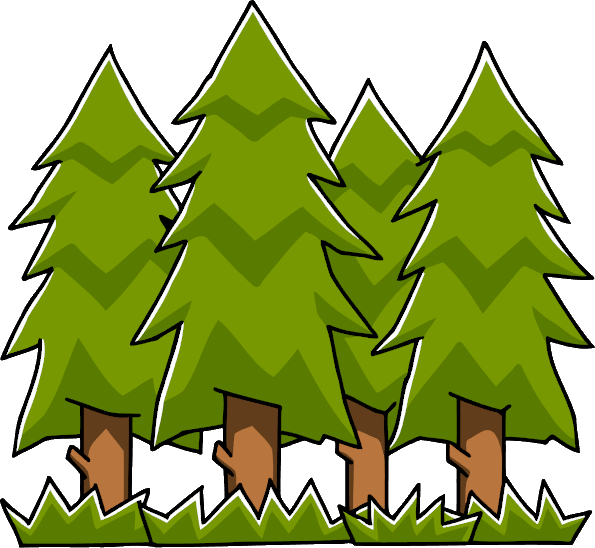 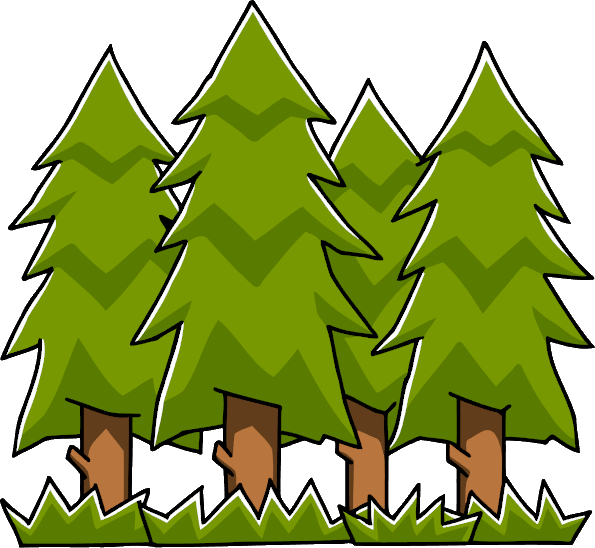 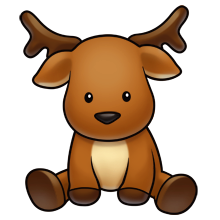 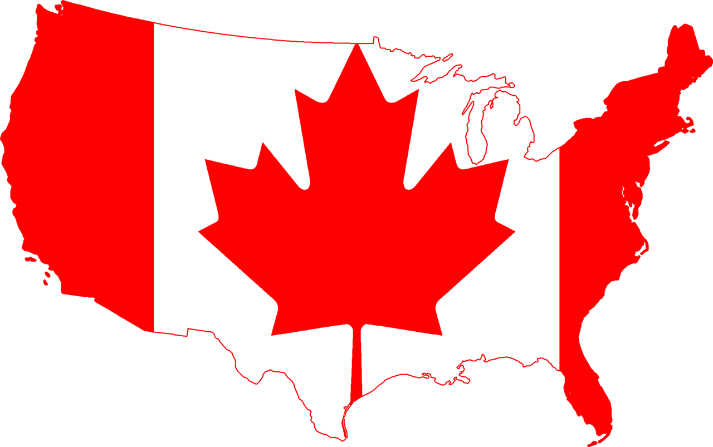 My name is Marty Moose.
I’m from Canada.
	
	What’s your name?
	 Where are you from?
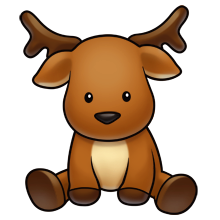 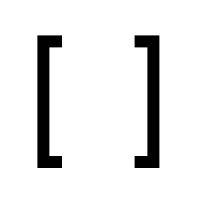 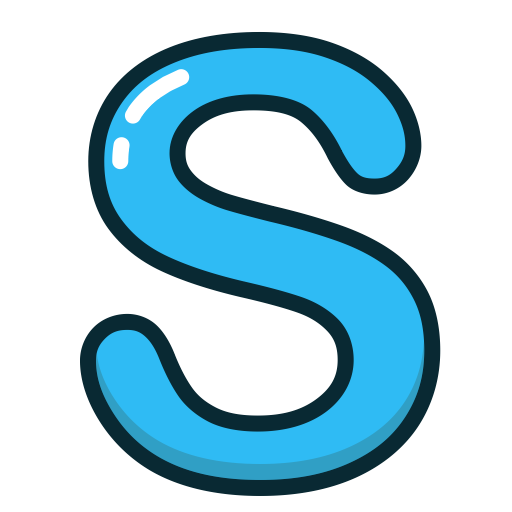 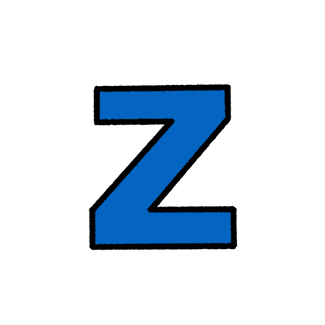 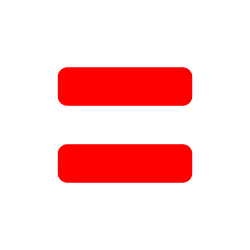 nose
a big nose
I’ve got a big nose.
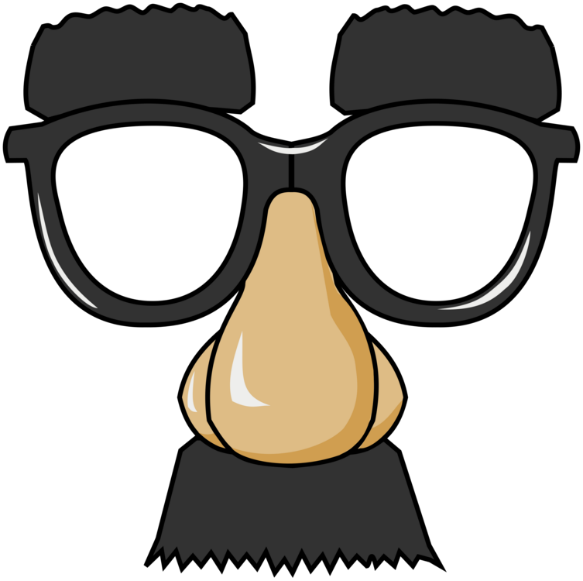 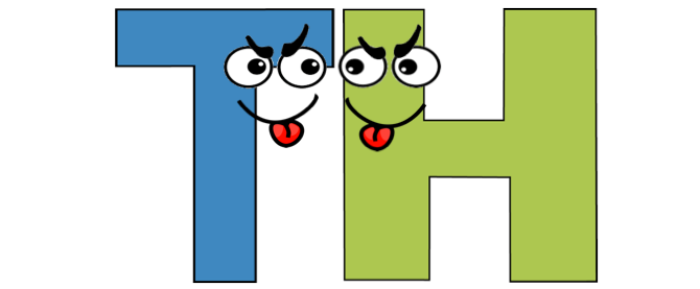 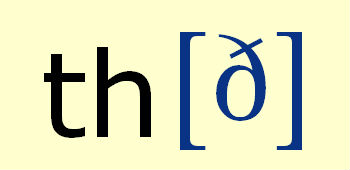 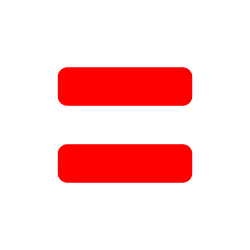 mouth
a little mouth
I’ve got a little mouth.
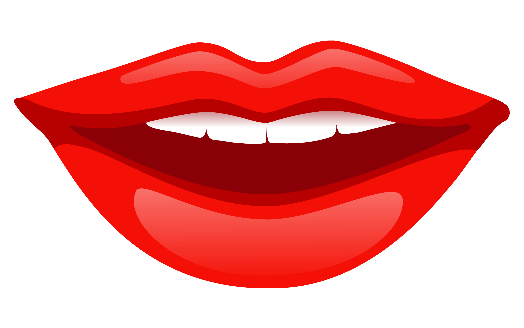 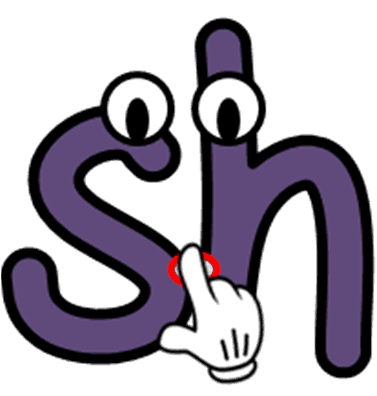 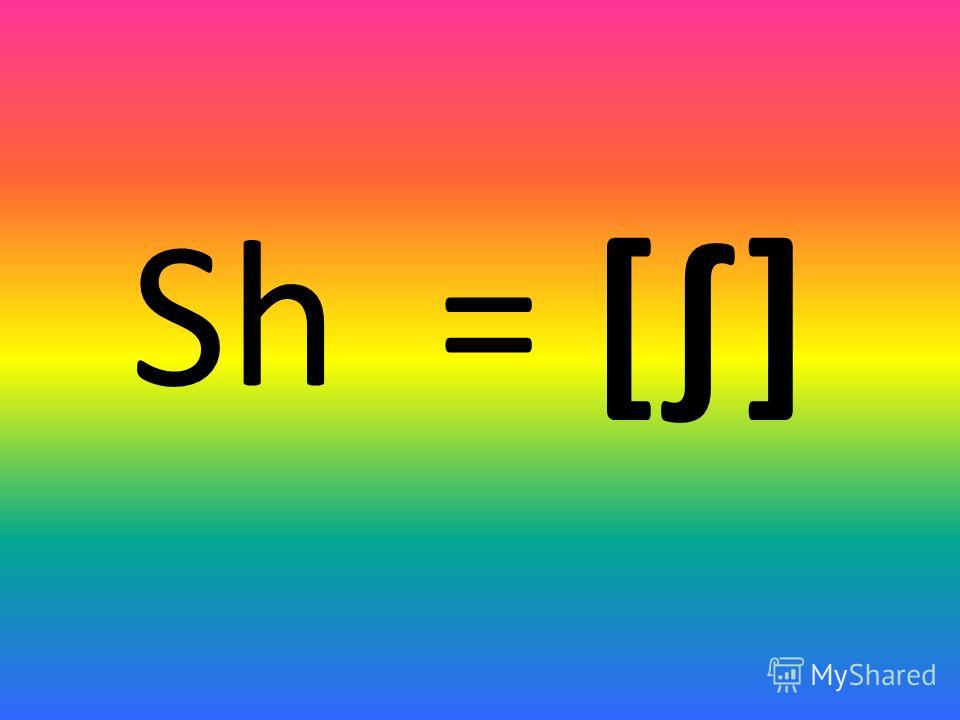 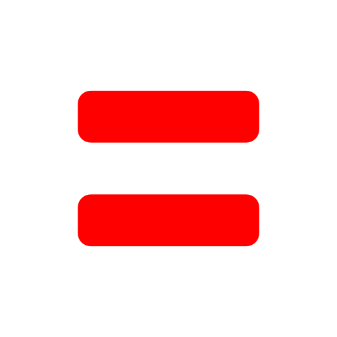 shortshort hairI’ve got short hair
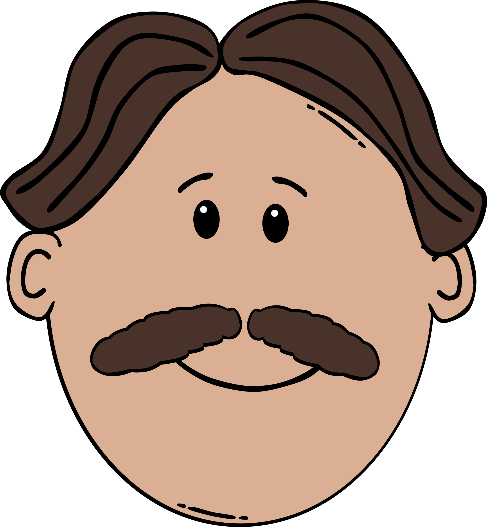 hair
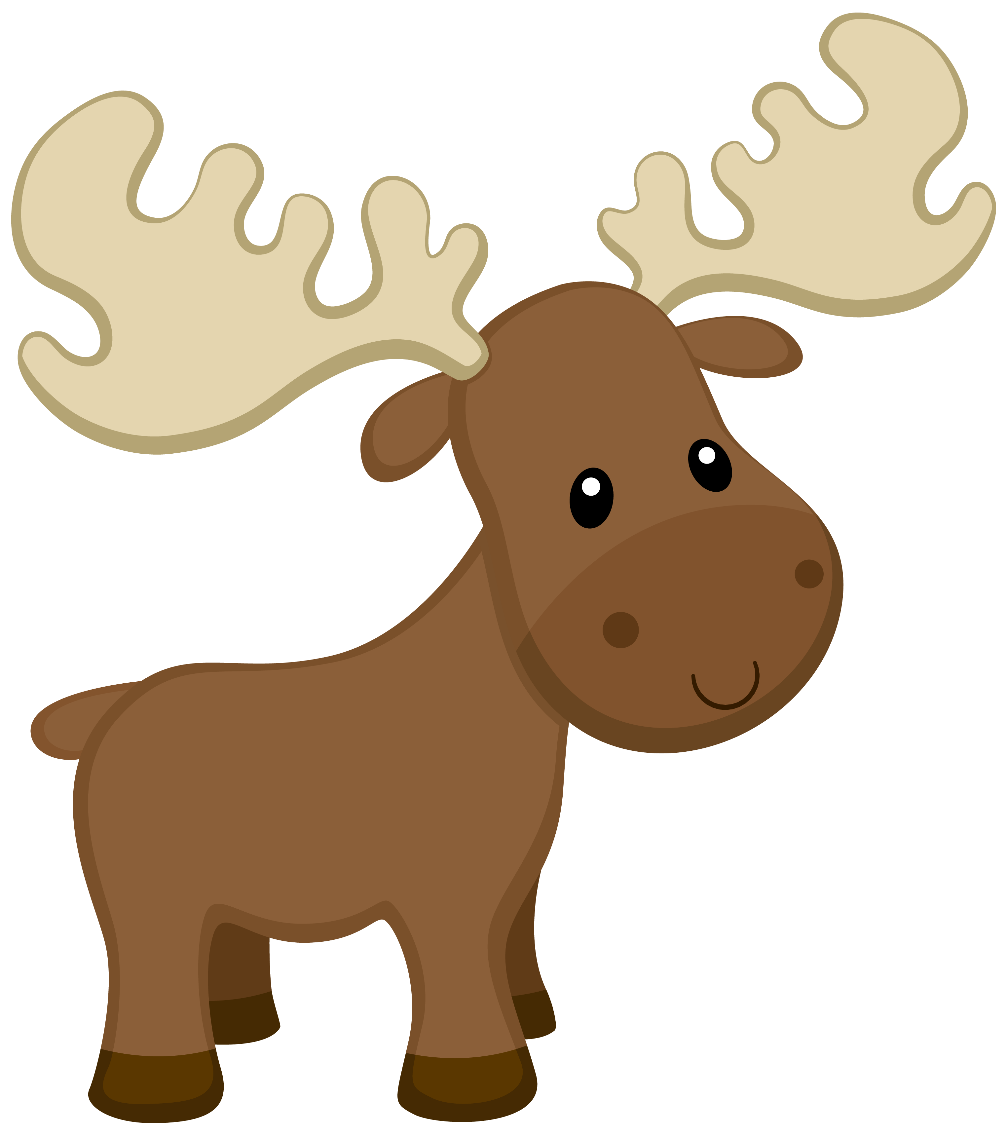 eyes
ears
a nose
a mouth
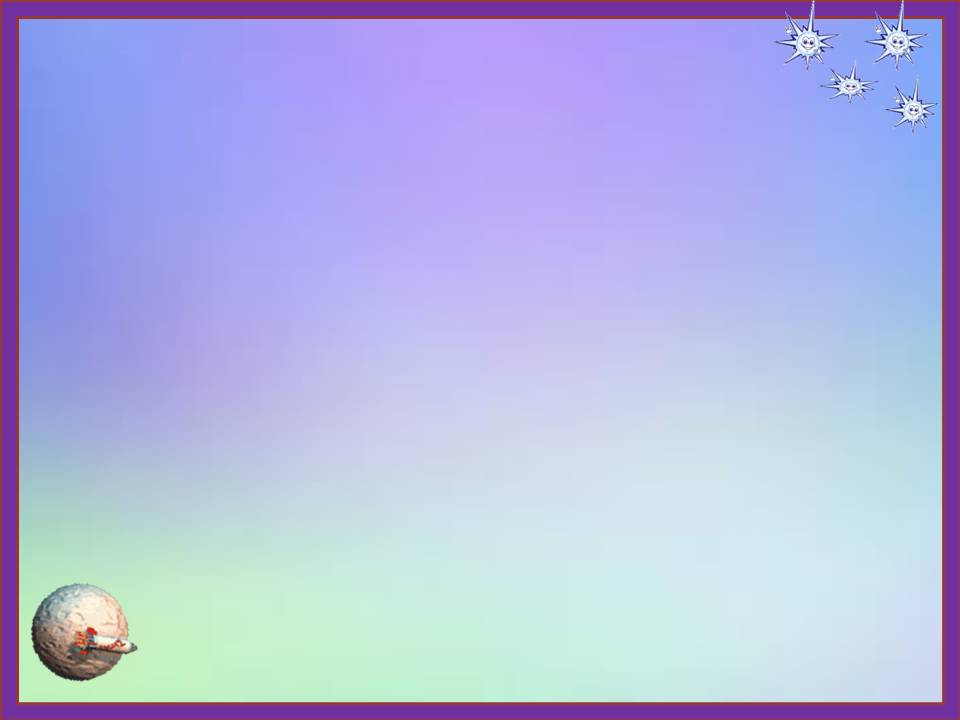 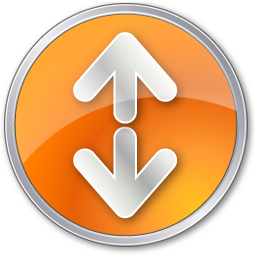 Look up
Look down 
To the left
To the right
To the sky
To the ground
Wink, wink, wink
It's all right.
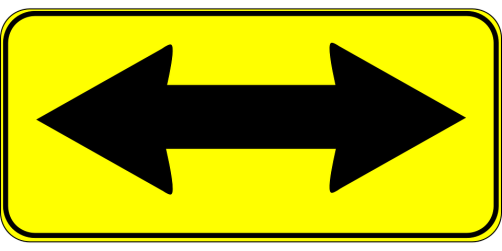 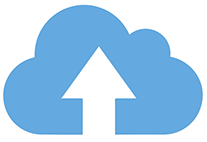 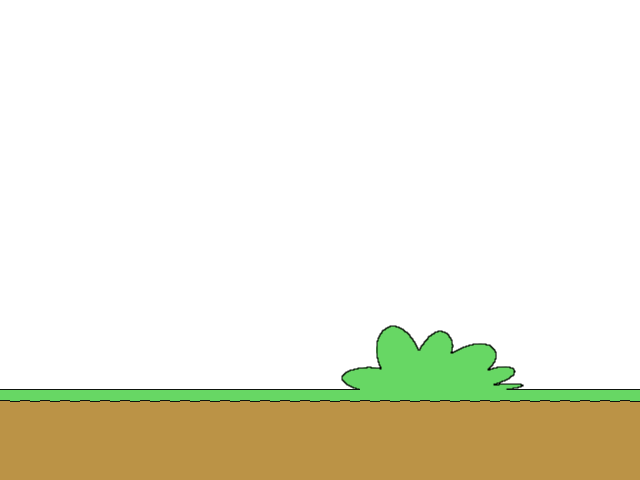 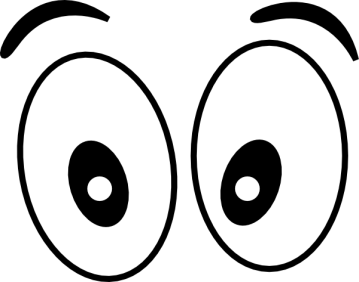 I’m Marty. I’ve got …eyes. 
I’ve got … ears.
I’ve got a … mouth.
I’ve got a … nose.
I’ve got …hair.
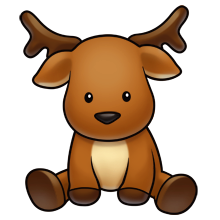 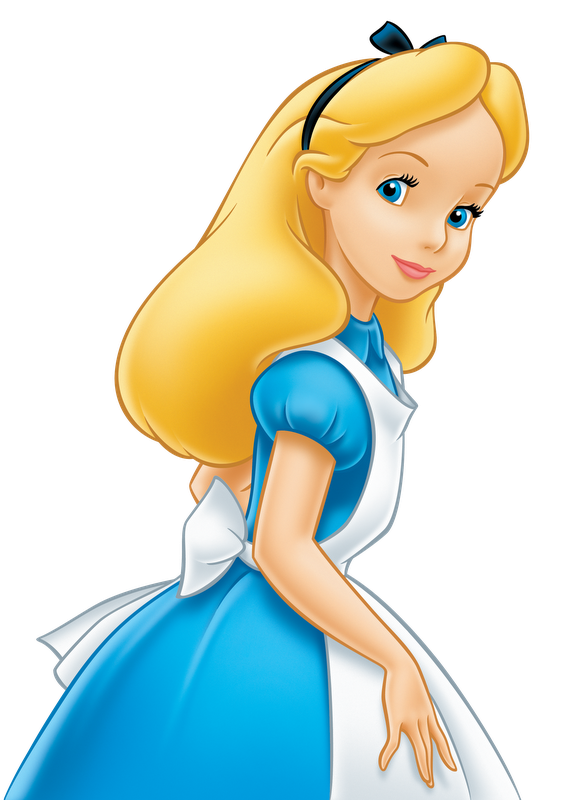 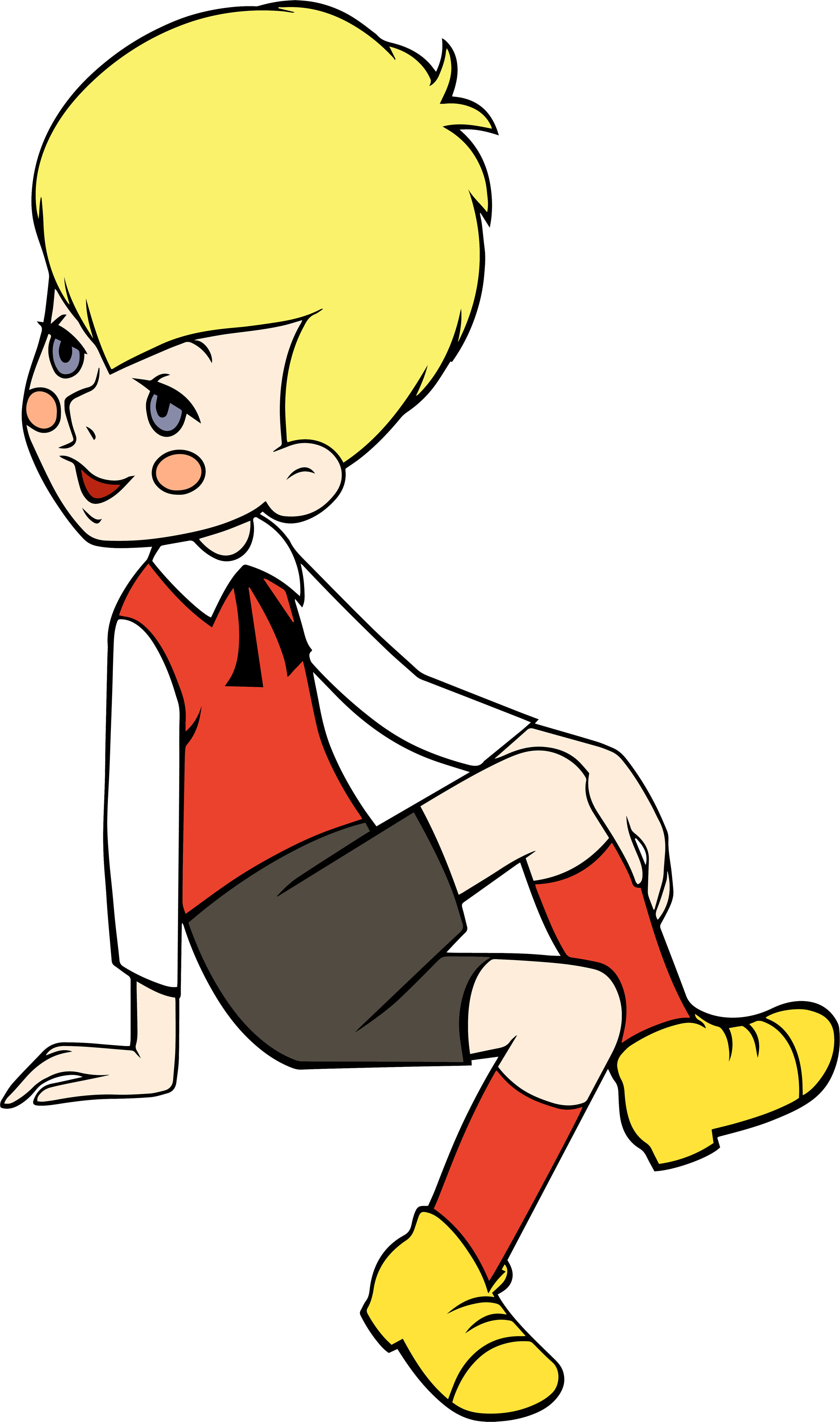 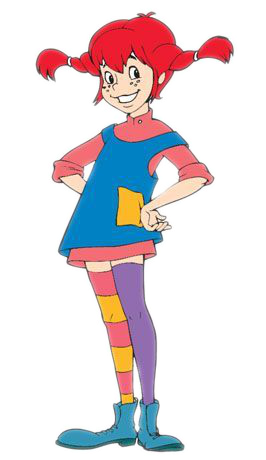 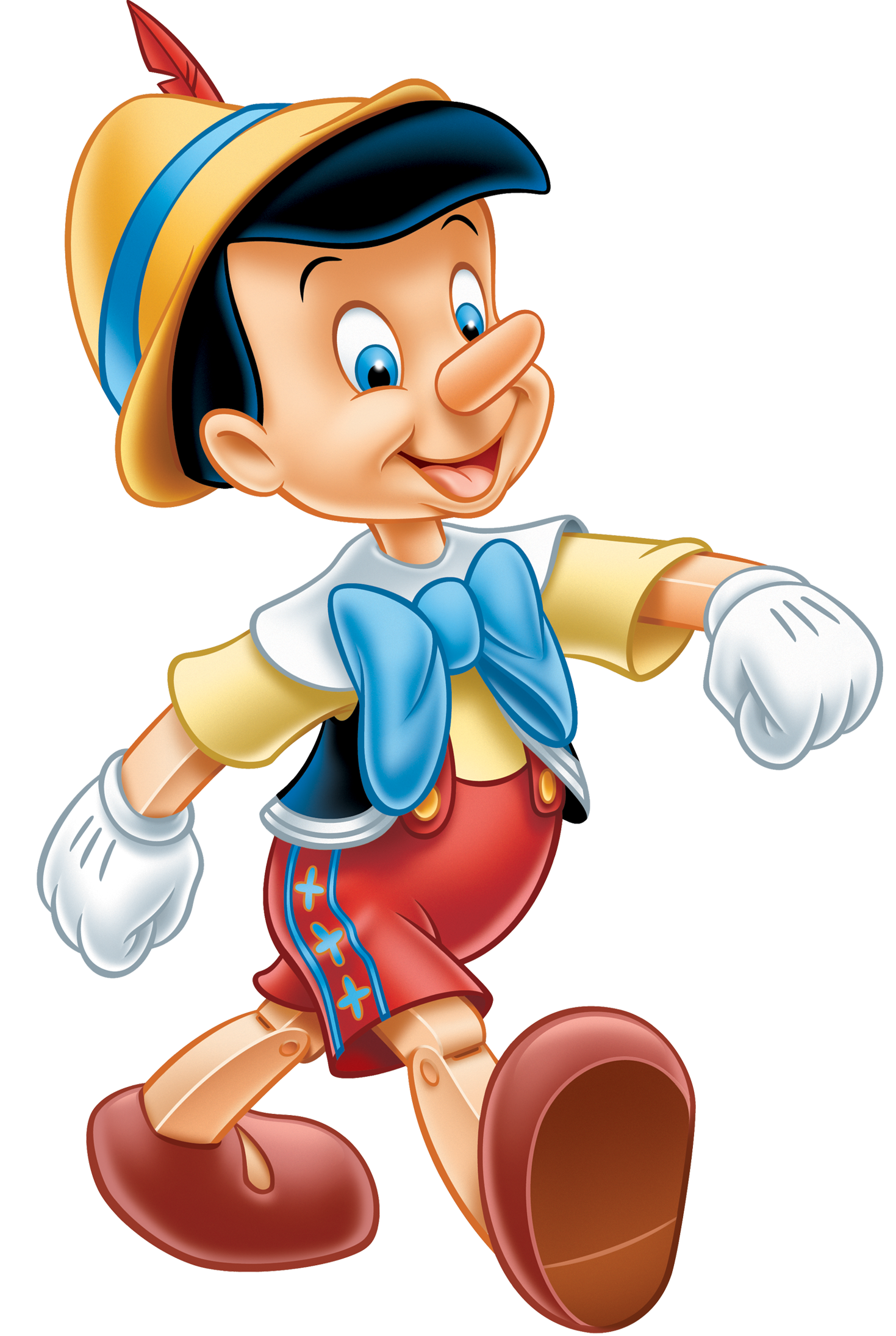 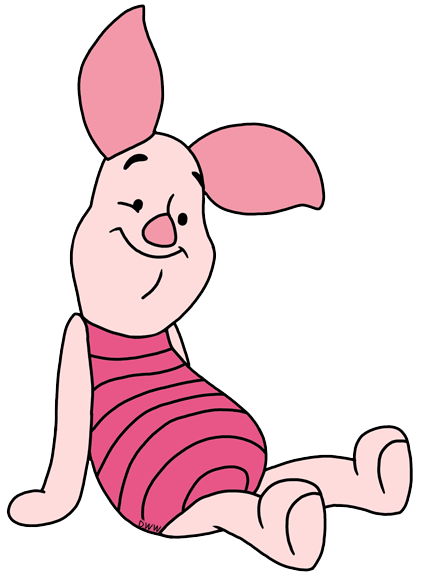 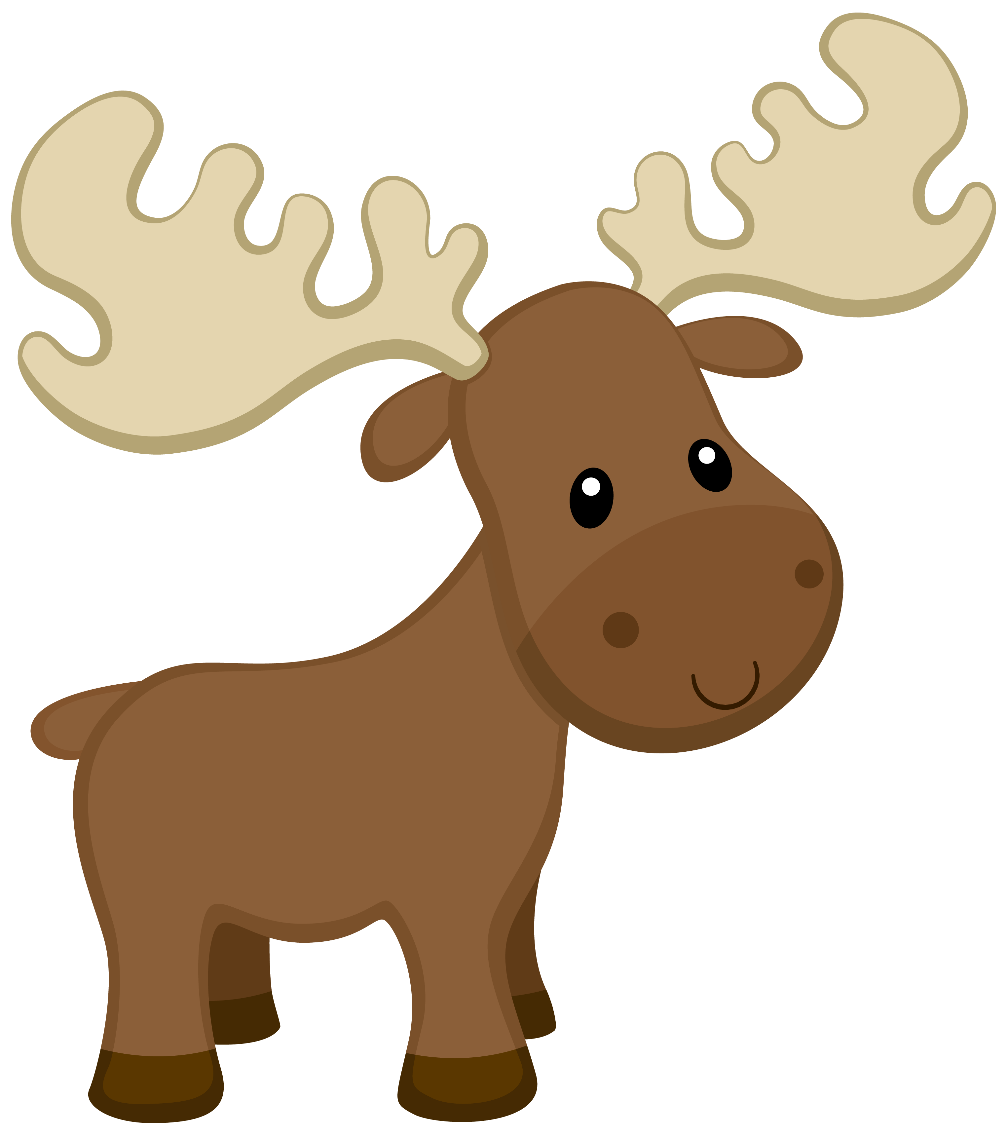 Goodbye!